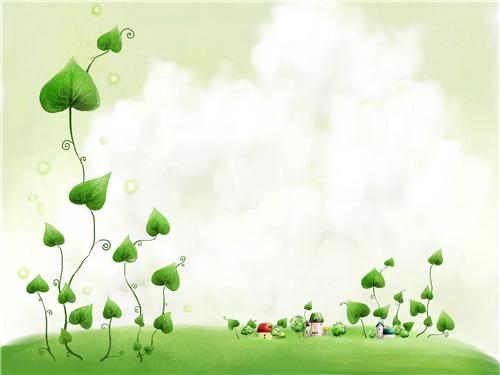 Муниципальное казённое дошкольное образовательное учреждение «Детский сад комбинированного вида № 3»Экологический исследовательский проект «Зелёный огород» Участники проекта: педагоги группы, 
             дети группы и их  родители,
                      младший воспитатель

                        Составили  проект: 
                                        О.В. Пикалова, учитель-дефектолог                                        М.В. Воробьёва, воспитатель                                        В.В. Кузнецова, воспитатель
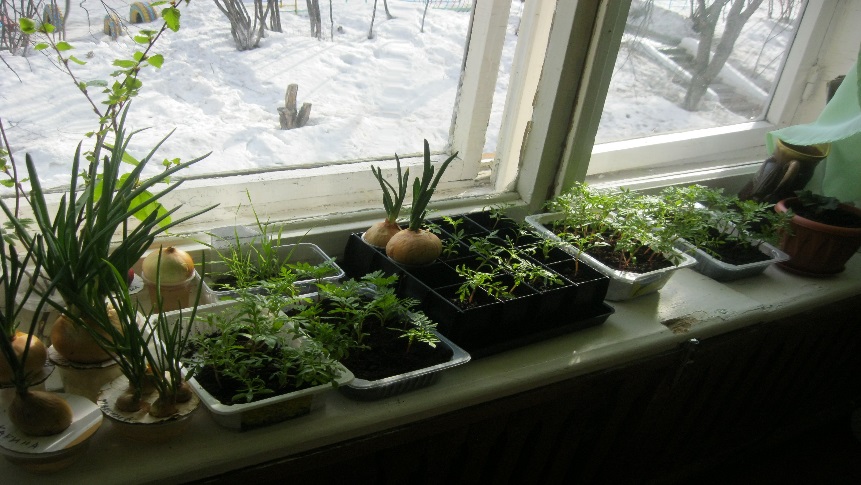 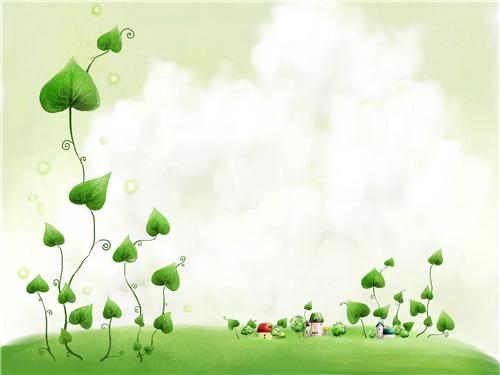 Чем больше ребёнок видел, слышал и переживал, чем больше он знает и усвоил, чем большим количеством  элементов действительности он располагает в своём опыте,  тем значительнее и продуктивнее при других равных   условиях будет его творческая, исследовательская деятельность».
Л.С. Выготский
Актуальность проектаДети  группы в недостаточной степени имеют представления о растениях, о необходимых условиях их роста, их интерес к познавательно-исследовательской деятельности недостаточно развит. Для детей с ЗПР практическое исследование  является практически единственным способом познания мира и даёт детям реальные представления о различных сторонах изучаемого объекта. Поддерживая детский интерес, нужно вести их от знакомства с природой к ее пониманию. Для этого очень важно обогащать представления детей об объектах  природы, встречающихся, прежде всего в ближайшем окружении. Включение родителей в проектную деятельность  обеспечивает психологическую поддержку ребенку, приобщает членов семьи ребенка к ценностям личностно-ориентированного образования,  дает возможность для участия родителей в групповых делах .
Цель проекта. Формирование экологической культуры  у детей и их родителей, создание условий для  познавательного развития детей.Задачи проекта. Для работы с детьми.1.Развивать познавательный интерес детей к выращиванию лука и укропа в комнатных условиях через наблюдения за ростом растений,  беседы о растениях , исследовательскую  и практическую деятельность.2. Формировать умение делать выводы и заключения о необходимых условиях выращивания растений.3. Формировать коммуникативные навыки. 4. Воспитывать бережное отношение к растениям.
Задачи проекта.
Для работы с родителями. Заинтересовать родителей и привлечь к выполнению совместных заданий по проекту .

Для педагога.Изучить и использовать в проектной деятельности новые методы экологического воспитания, обогащать  предметно-развивающую среду по теме .
Планируемые результатыДля детей.  Сформированы знания об условиях, необходимых для роста растений, их строении и пользе для человека, закреплены первоначальные навыки ухода и бережного отношения к растительному миру; сформированы умения сравнивать, анализировать, делать выводы; расширен  словарный запас; накоплен эмоциональный  позитивный опыта общения с природой. Выращены лук и укроп на подоконнике.Для родителей. Повышение компетентности по данной теме, укрепление детско-родительских отношений, развитие интереса к делам группы.Для педагогов. Повышение профессионализма, внедрение новых методов в работе с детьми и родителями.
Формы реализации проекта: с детьми: наблюдения, беседы с рассматриванием тематических картин, продуктивная деятельность, эксперименты;с родителями: индивидуальные беседы, рекомендации, наглядные информационные материалы, выполнение творческих заданий.Оборудование и материалы: контейнеры с землей, с водой, луковицы, семена укропа, совочки, лейки с водой.
Эксперимент  по выявлению потребности роста растений в высеивании семян и солнечном свете.                         Цель: подвести детей к выводу о необходимости  высадки семян и       		солнечного света для роста растений.
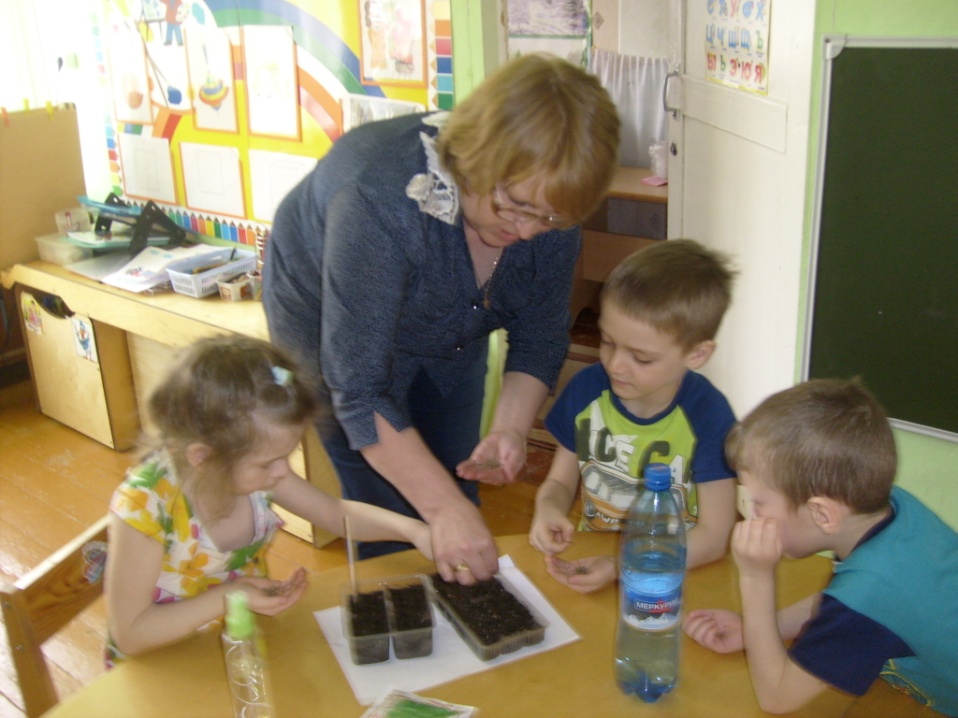 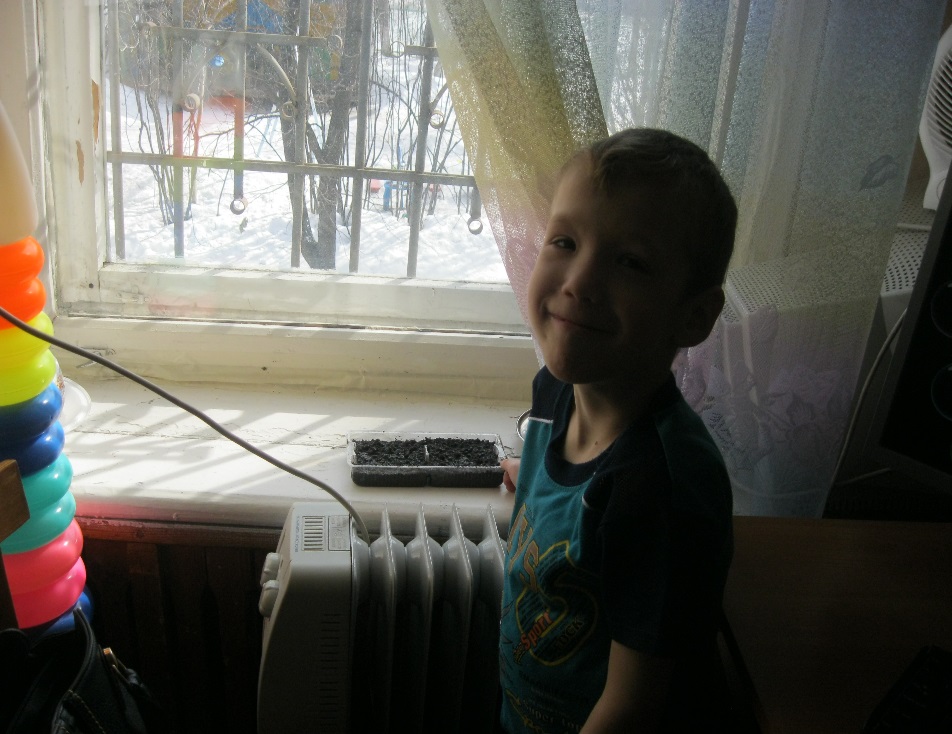 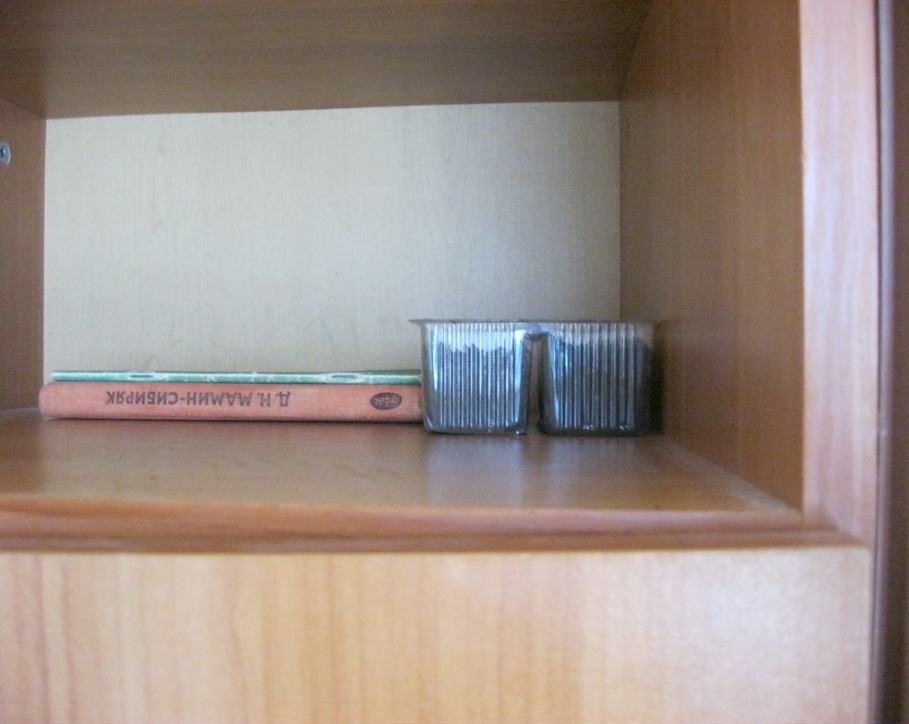 В два  контейнера посеяли семена  укропа, в один – нет. Один (с семенами) поставили на подоконник ,   два поставили в тёмное место.
Без семян  укроп не вырос, без солнца – жёлтый и хилый,  на подоконнике – вырос хороший укроп. Дети убедились, что для роста растений необходимо высеивание семян, солнечное тепло и уход.
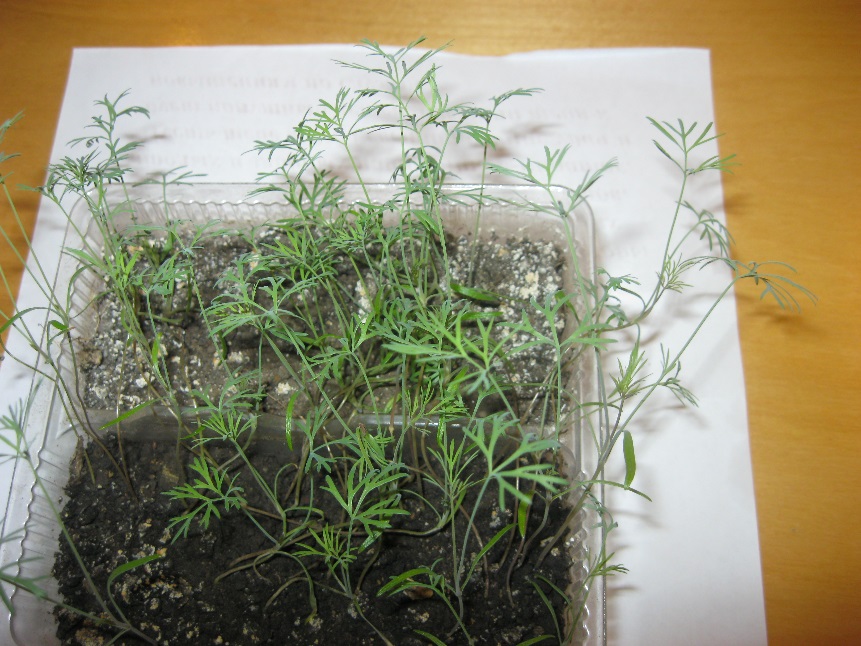 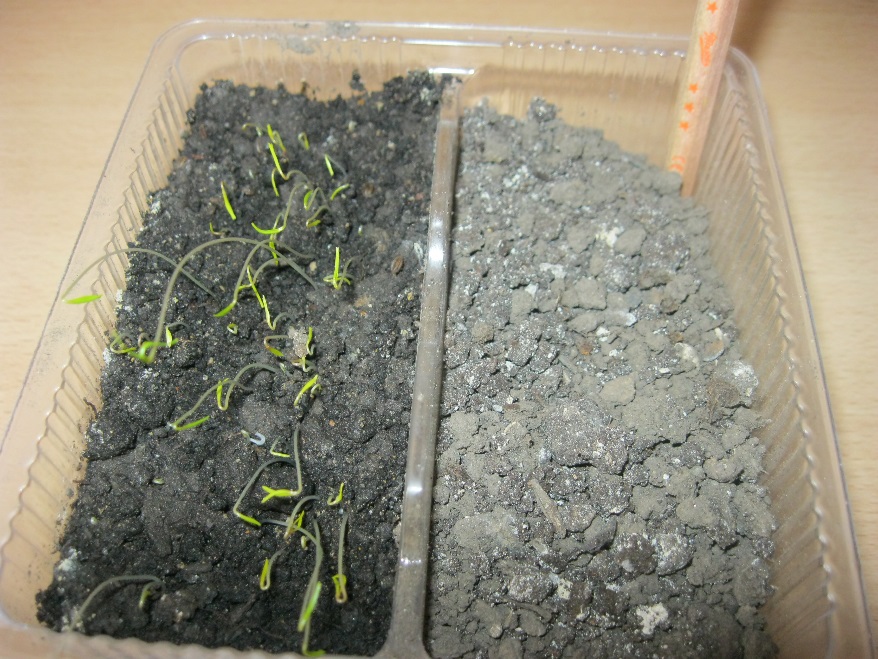 Эксперимент  по выявлению потребности роста растений во влаге . Цель: подвести детей к выводу о необходимости влаги для роста растений.Лук пытались прорастить водой и без воды.  Лук с водой вырос, а без воды нет. Дети сделали вывод о том, что для роста растений нужна влага.
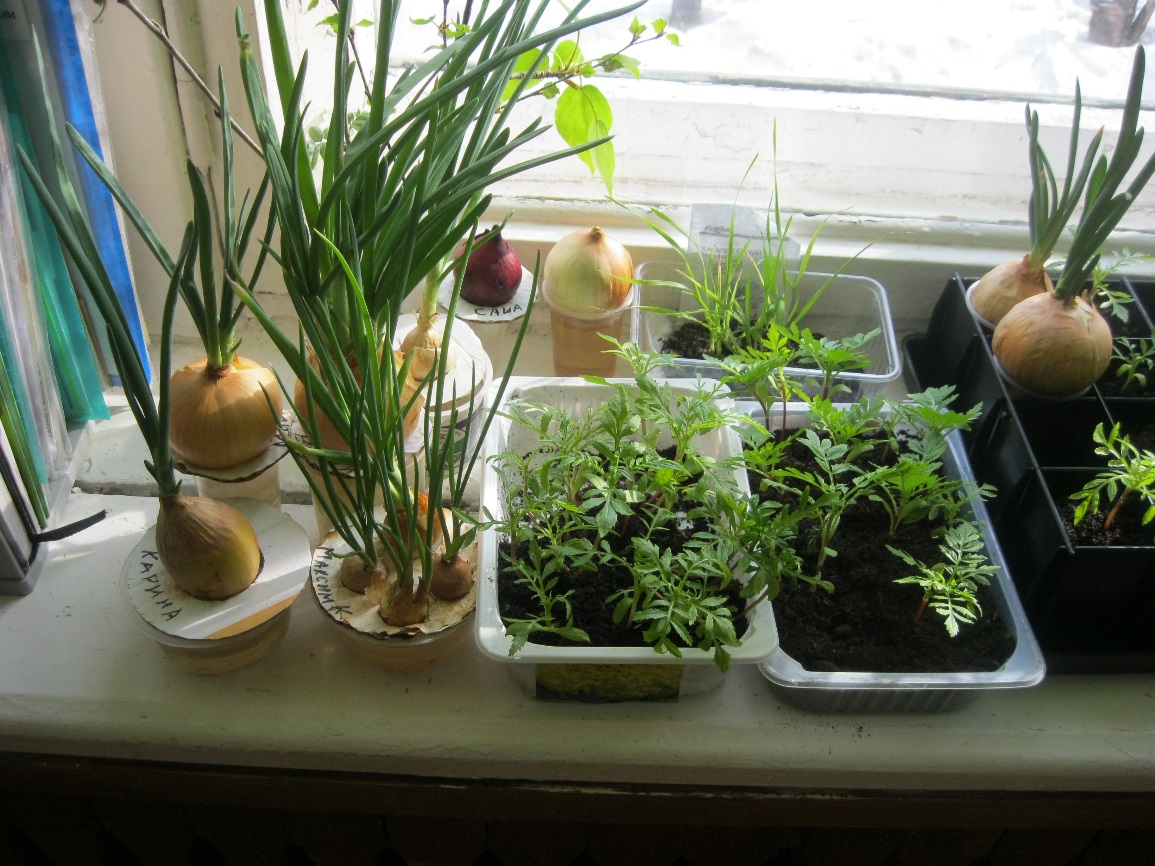 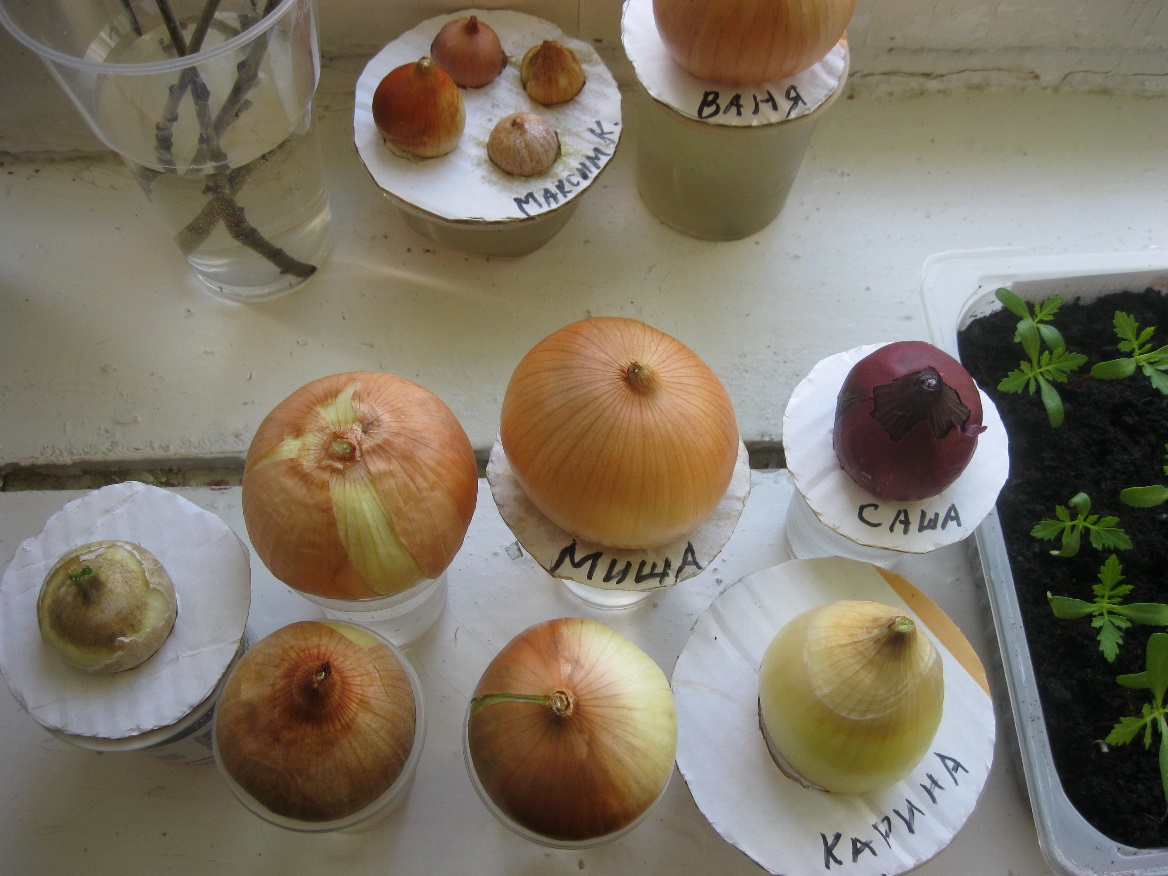 Результаты проекта.Дети с интересом ухаживали за растениями, вырастили лук и укроп. Благодаря опытам они сравнивают, сопоставляют, делают выводы и умозаключения об условиях, необходимых для выращивания растений. Родители интересовались делами своих детей, выполняли с детьми задания ( принесли семена, лук, стаканчики, контейнеры).В процессе проектной деятельности педагоги использовали ИКТ, методы исследования, что позволило повысить   профессионализм.
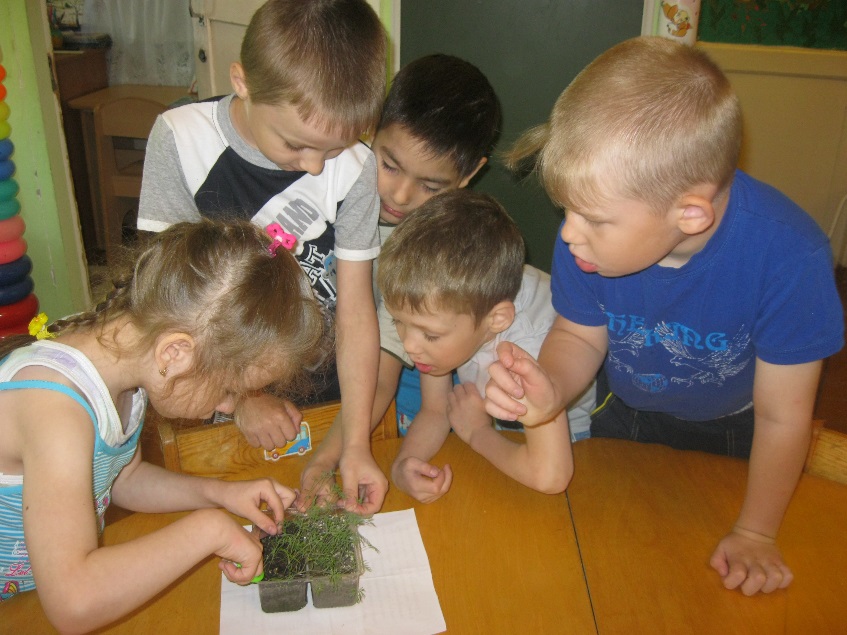 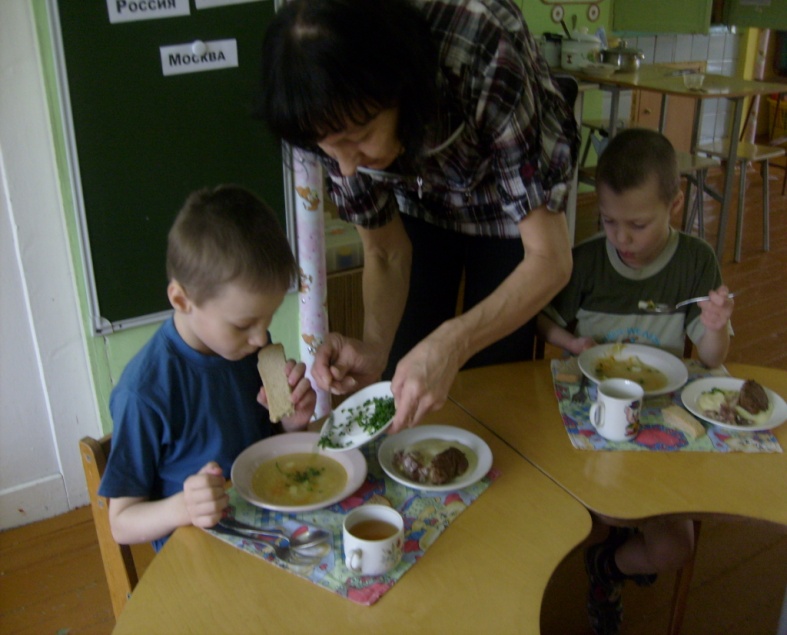 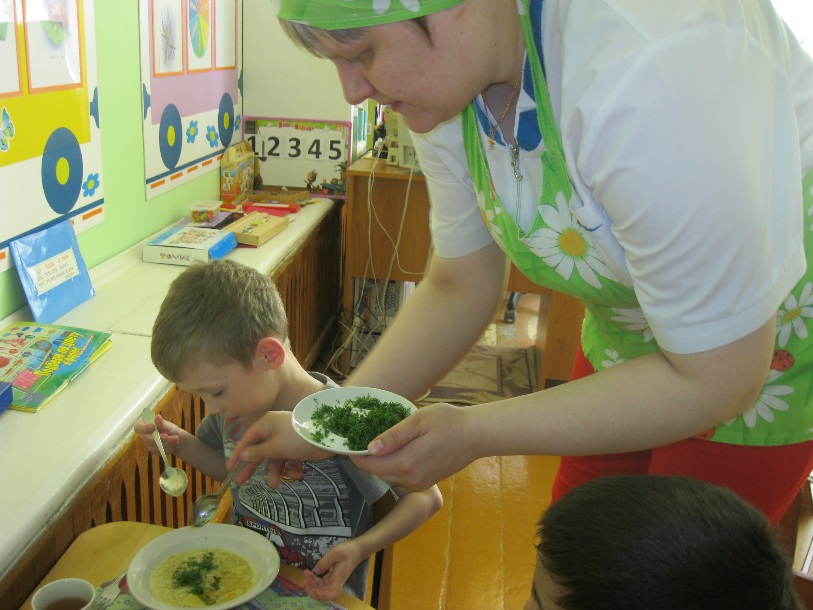